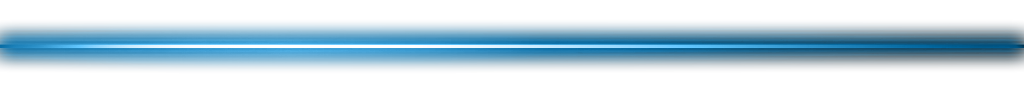 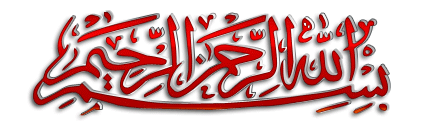 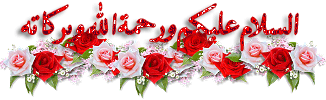 1
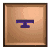 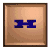 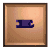 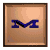 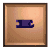 I
U
I
U
K
T
K
T
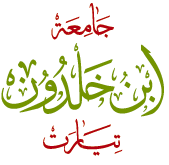 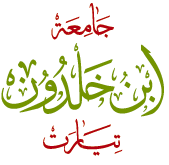 niversité     bn     haldoun –    iaret –

(U.I.K.T)
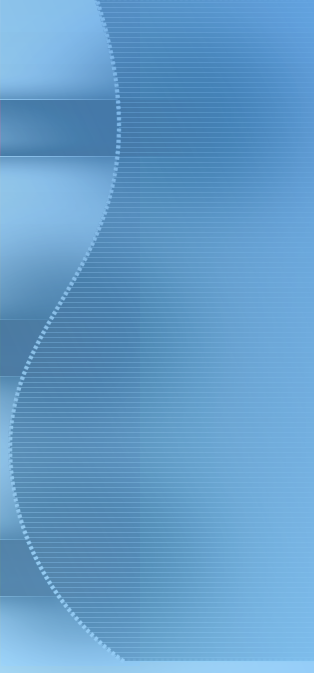 Module: Programmation Mobile
3ème Année Licence
Réalisé par : 
          BOUALEM Adda (UIKT, TIARET)
2022, 2023 Semester VI
Module: Programmation Mobile
1
2
4
3
5
6
8
7
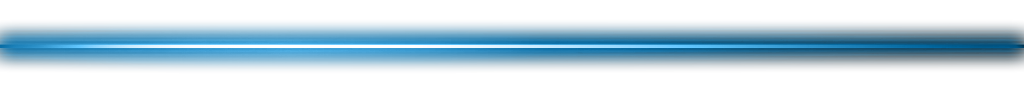 Introduction & Historique
Installation et configuration des outils
Une première application
La Partie IHM  (Création Statique)
Plan
La Partie IHM (Création dynamique)
Programmation JAVA
Base de données (SQLite)
Le Service de réseau WIFI
3
Partie programmation JAVA
Développer avec Android sous Eclipse
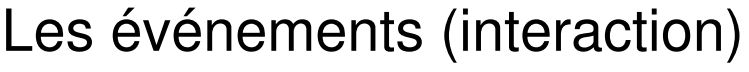 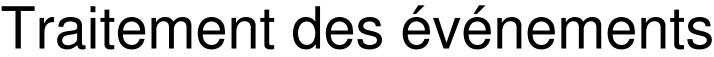 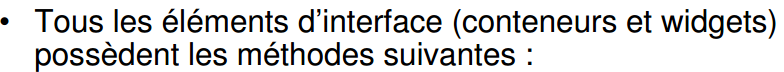 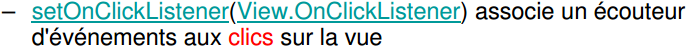 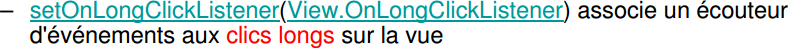 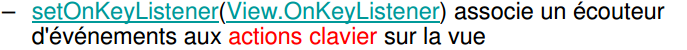 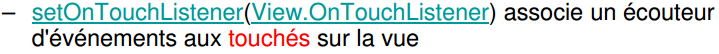 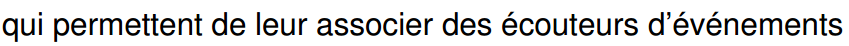 [Speaker Notes: Research  In  Motion]
Développer avec Android sous Eclipse
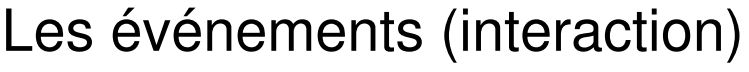 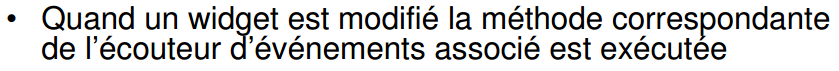 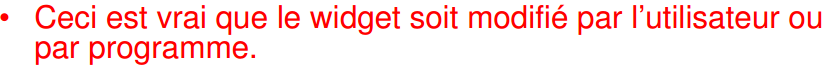 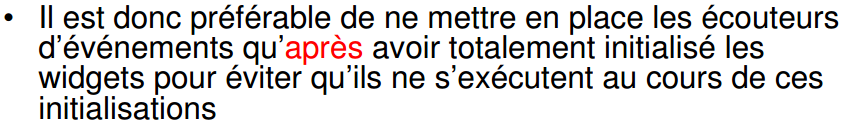 [Speaker Notes: Research  In  Motion]
Développer avec Android sous Eclipse
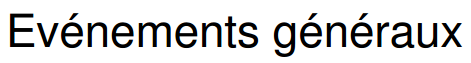 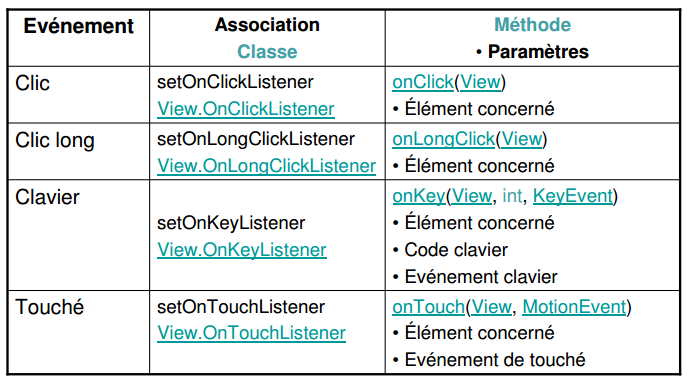 [Speaker Notes: Research  In  Motion]
Développer avec Android sous Eclipse
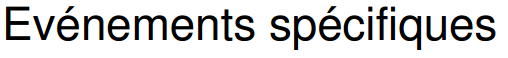 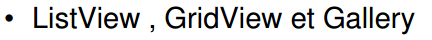 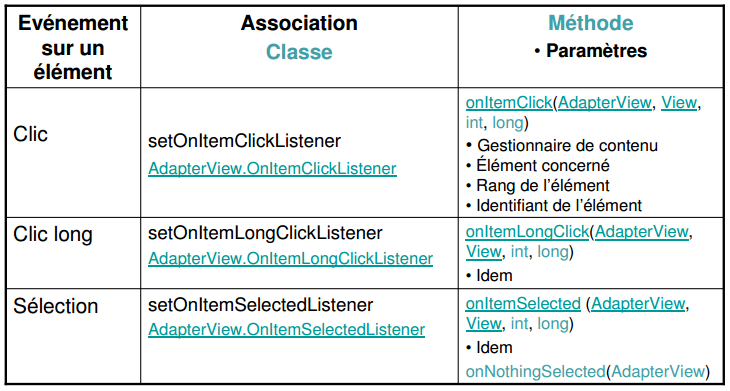 [Speaker Notes: Research  In  Motion]
Développer avec Android sous Eclipse
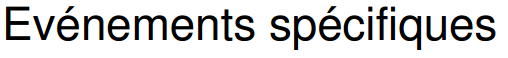 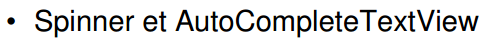 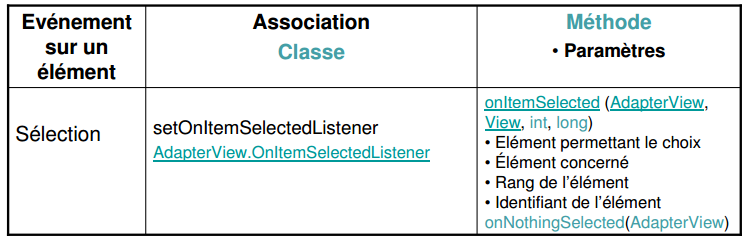 [Speaker Notes: Research  In  Motion]
Développer avec Android sous Eclipse
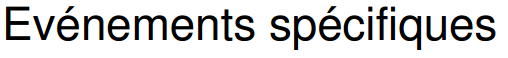 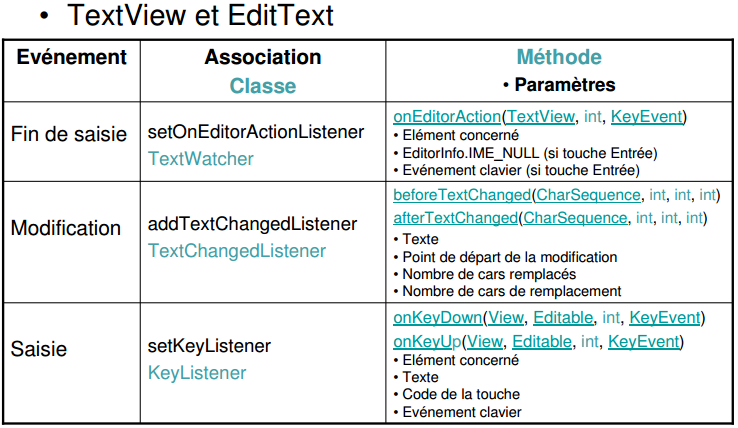 [Speaker Notes: Research  In  Motion]
Développer avec Android sous Eclipse
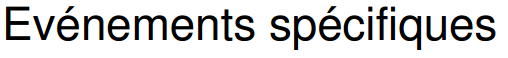 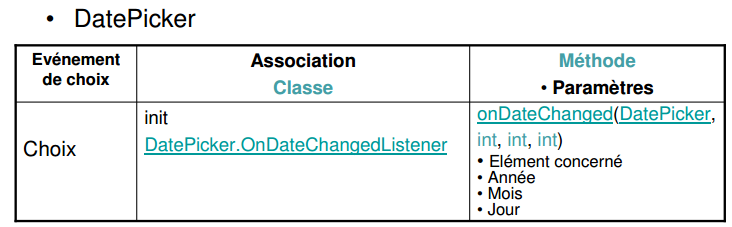 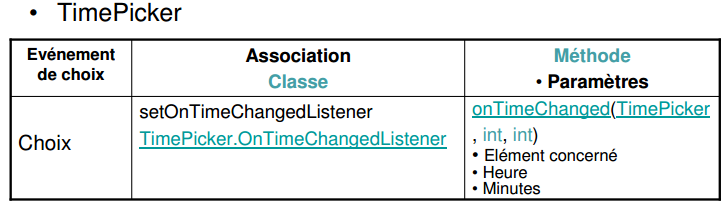 [Speaker Notes: Research  In  Motion]
Développer avec Android sous Eclipse
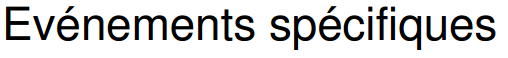 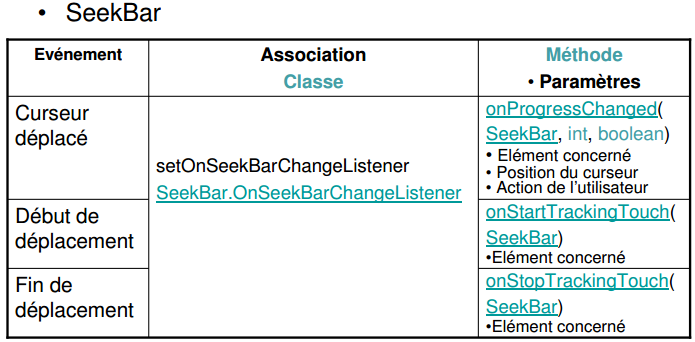 [Speaker Notes: Research  In  Motion]
Développer avec Android sous Eclipse
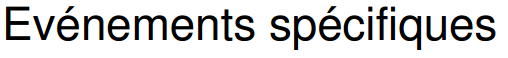 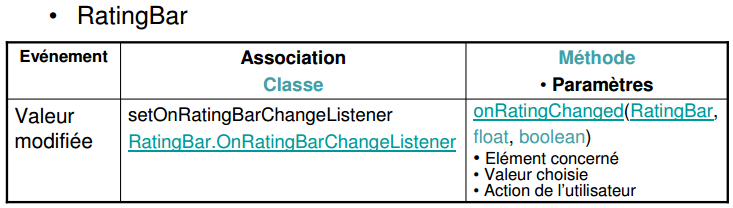 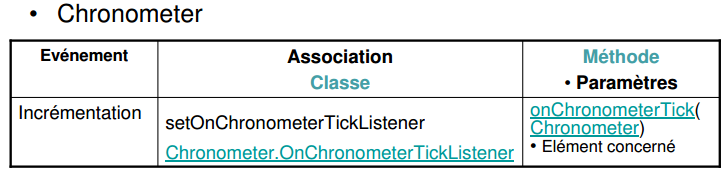 [Speaker Notes: Research  In  Motion]
Développer avec Android sous Eclipse
notifications
[Speaker Notes: Research  In  Motion]
Développer avec Android sous Eclipse
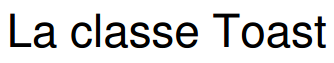 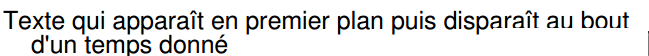 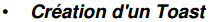 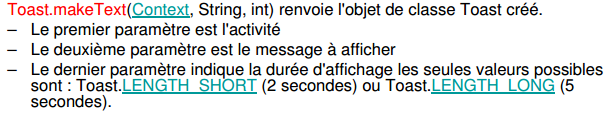 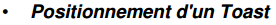 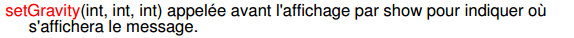 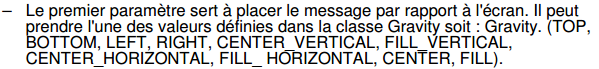 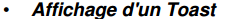 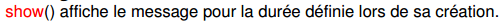 [Speaker Notes: Research  In  Motion]
Développer avec Android sous Eclipse
menus
[Speaker Notes: Research  In  Motion]
Développer avec Android sous Eclipse
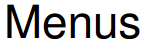 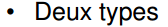 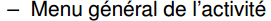 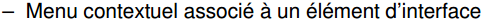 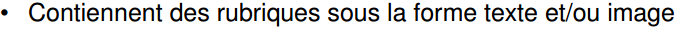 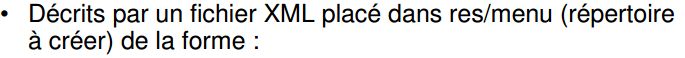 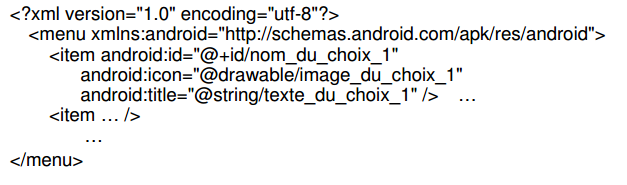 [Speaker Notes: Research  In  Motion]
Développer avec Android sous Eclipse
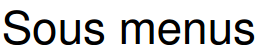 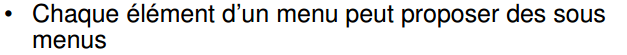 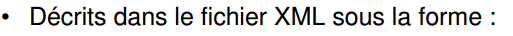 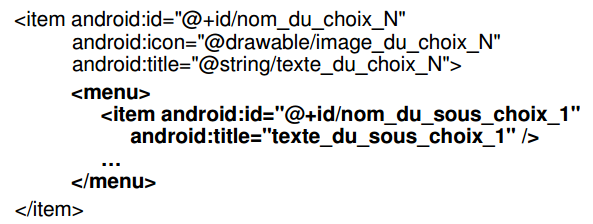 [Speaker Notes: Research  In  Motion]
Développer avec Android sous Eclipse
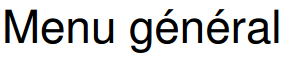 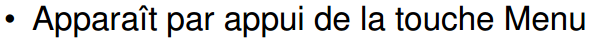 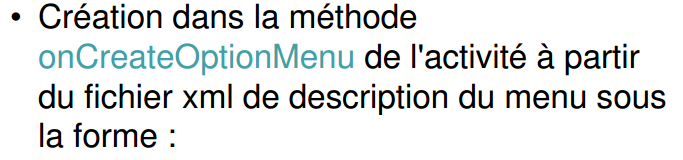 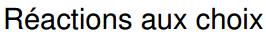 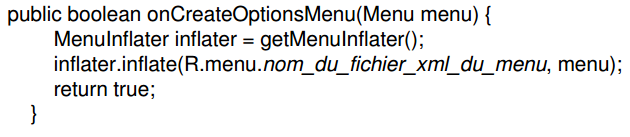 [Speaker Notes: Research  In  Motion]
Développer avec Android sous Eclipse
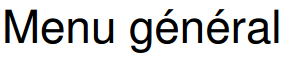 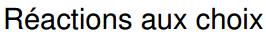 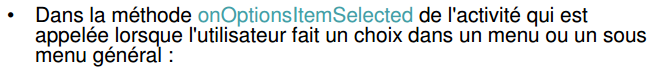 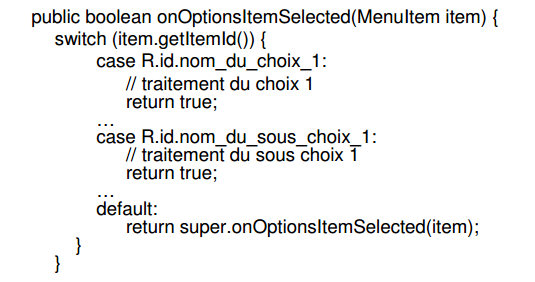 [Speaker Notes: Research  In  Motion]
Développer avec Android sous Eclipse
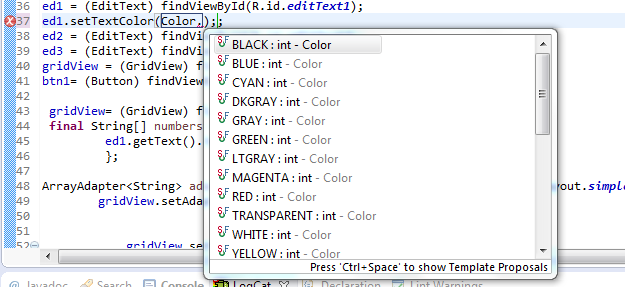 [Speaker Notes: Research  In  Motion]
Développer avec Android sous Eclipse
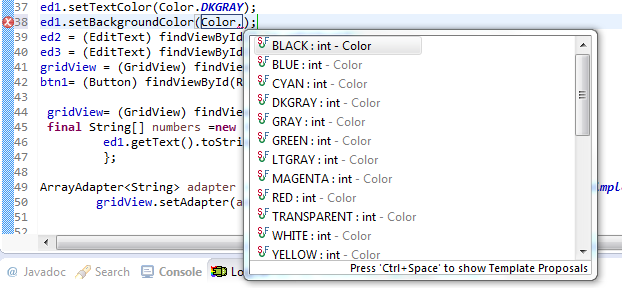 [Speaker Notes: Research  In  Motion]